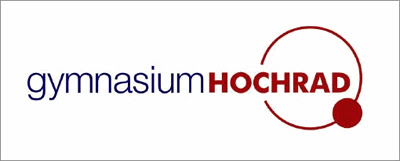 Bili-Reise unserer 8. Klassen
Südengland in Gastfamilien
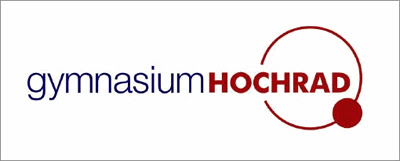 Allgemeine Informationen
SET in Deutschland führender Veranstalter von Klassenfahrten nach England
 Hochwertige Partner in Deutschland und England (Busunternehmen, Unterkünfte & Family Organizer, Programm)
 Fahrt in modernen Reisebussen (alleinige Busnutzung) ab/bis Schule 
Fährüberfahrt Calais-Dover-Calais 
Übernachtungen inkl. Vollpension in englischen Gastfamilien 
Evtl. ein Tagesausflug nach London 
Eine Tagesfahrt in die nähere Umgebung
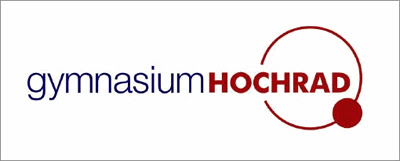 Unterbringung in Gastfamilien
Auswahl der Gastfamilien und regelmäßige Kontrolle durch SET Family Organizer vor Ort
Berücksichtigung vorab genannter Allergien, Krankheiten, besondere Essensvorschriften etc.
Unterbringung in 2er / 3er Gruppen
Ab ca. 18.30 Uhr sind die Kinder i.d.R. in den Familien (Ausgangszeiten bis einschließlich 14 Jahre sind vom Veranstalter nicht vorgesehen)
Bei Problemen: Ständiger Kontakt zum Family Organizer vor Ort (SET)
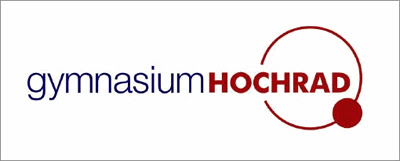 Info Reiseziel: Südengland
Lage: Südküste England

Brighton (Newhaven, Seaford, Saltdean, Peacehaven) 
Herne Bay im Südosten Englands
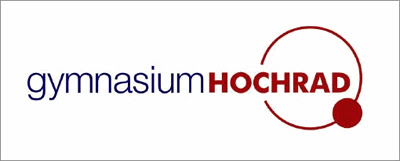 Mobilität vor Ort
Öffentliche Verkehrsmittel muss die Gruppe nicht benutzen (Ausnahme evtl. London). 

Der Reisebus begleitet die Gruppe täglich. Die Busfahrer sind langjährige Partner und England- bzw. ortskundig. 
 
Alle Schüler werden am Morgen und am Abend von den Gastfamilien zum Meeting Point/Reisebus gebracht und abgeholt.
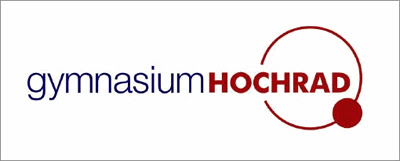 ...bis bald in Südengland!
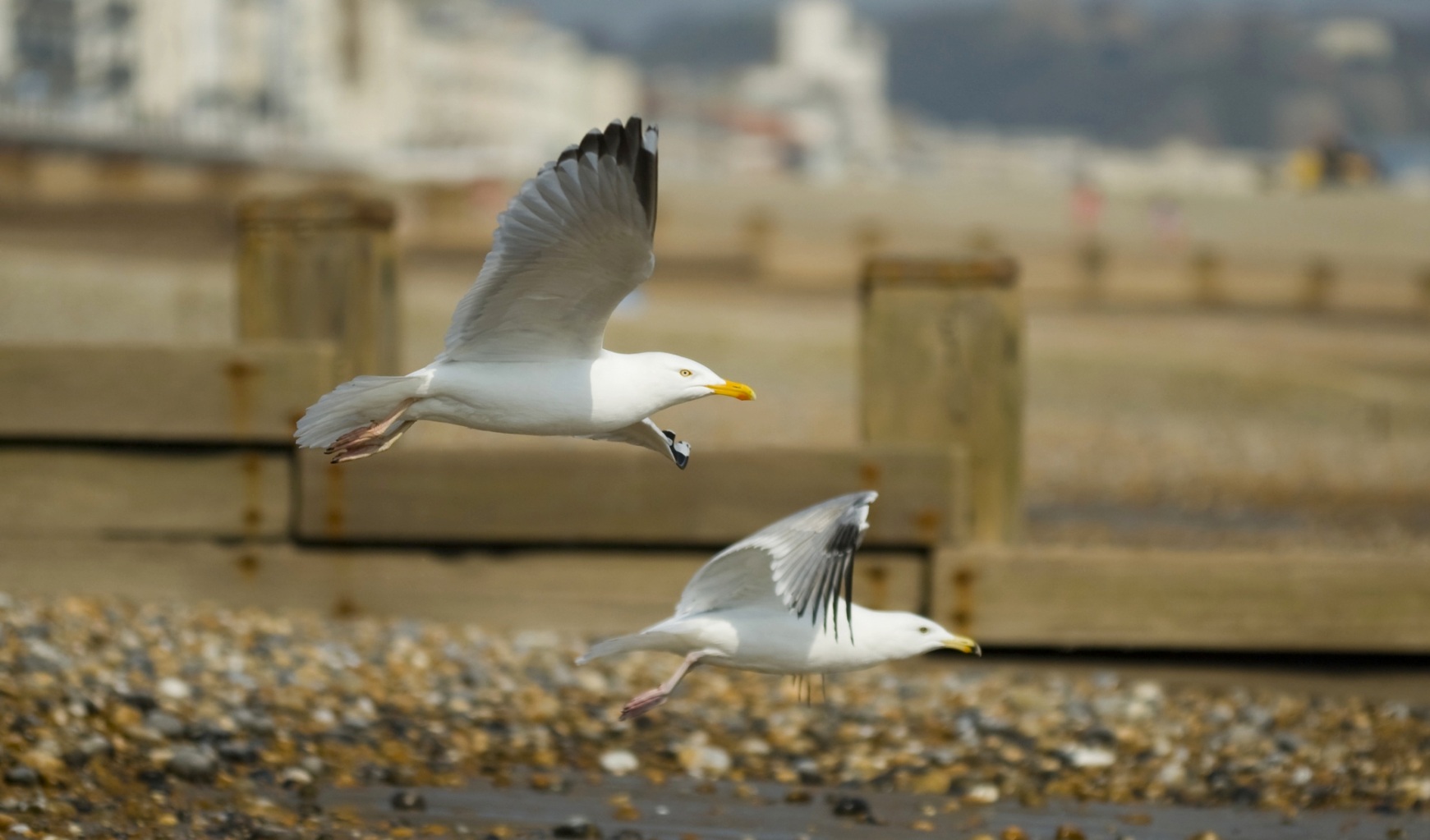